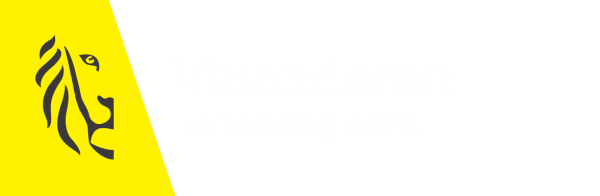 De slimme kilometerheffing voor vrachtwagens
Voorgeschiedenis kilometerheffing
21/01/2011

Interregionaal politiek akkoord 

Hervorming van de verkeersfiscaliteit 

31/01/2014 

Interregionaal samenwerkingsakkoord

Viapass
Waarom een kilometerheffing voor vrachtwagens?
Heel de wereld rijdt over onze wegen maar alleen de Vlaming betaalt.
 
Buurlanden zijn hier al volop mee bezig

Vergroening stimuleren 

Extra investeren in ons wegennet
De weg naar het decreet
Eerste voorstel van de administratie



Onderhandelingen met 11 sector-organisaties 



Ontwerp van decreet + engagement VlaReg
Het betolde wegennet (1/2)
Sterk beperkt tot het eurovignetgebied 
 
Gerichte vrijstellingen 

De havengebieden van de vier Zeehavens
Liefkenshoektunnel 
N49
Het betolde wegennet (2/2)
Principes voor tarieven van km-heffing voor vrachtwagens
Slim tarief met verschillende variabelen
Rekening houdend met tonnage
Rekening houdend met wegtype
Rekening houdend met emissieklasse  
 
Onder het niveau van de Duitse kilometerheffing
 
Investeringen in zuinige voertuigen worden beloond

Euronorm 5 en 6 genieten het meest voordelige tarief
Tarieven van km-heffing voor vrachtwagens
Engagement VlaReg:Fiscale maatregelen
100% aftrekbaar van de vennootschapsbelasting én zelfs van de personenbelasting
 
Eurovignet wordt afgeschaft
81 miljoen euro gederfde inkomsten  

Verkeersbelasting kleine vrachtwagens afgeschaft +  Verkeersbelasting grote vrachtwagens verlaagd tot het Europese minimum
9 miljoen euro gederfde inkomsten
Engagement VlaReg: Loonlastenverlaging
40 miljoen euro vermindering van directe en indirecte loonkost

In samenspraak met de transportsector 

In samenwerking met Philippe Muyters, Vlaams minister van Werk, Economie, Innovatie en Sport

vb. betere instroom via opleiding…

vb. tegemoetkomingen levenslang leren…

…
Engagement VlaReg: Extra investeren in het wegennet
± 100 miljoen euro extra om te investeren in de wegen (bovenop ± 350 miljoen euro huidig investeringsbudget)

Alle eventuele toekomstige boetes
 
Investeren in autosnelwegen én het primair netwerk  
RO 
R1
De ontsluiting van de Waaslandhaven 
A12
Noord-Zuidverbinding 
…
Engagement VlaReg:Flankerend beleid
Sector-ondersteunende maatregelen, zoals:  

Dubbele technische controle ADR-voertuig afschaffen

Regelgeving gecombineerd vervoer vereenvoudigen 

Lessenpakket uitbreiden

Oneigenlijk gebruik landbouwvoertuigen aanpakken

…
Engagement VlaReg: Toekomst & Innovatie
PIEK-project

LZV-projecten

Bijkomend onderzoek naar de invoering van een kilometerheffing voor personenwagens
Conclusie (1/2)
Conclusie (2/2)
Met de slimme kilometerheffing voor vrachtwagens

Buitenlandse gebruikers betalen mee 

Het vrachtwagenpark vergroent 

Fikse verlaging loonkost

Fikse verlaging verkeersbelasting 

Administratieve en technische vereenvoudiging 

Extra investeringen in ons wegennet
VRAAG & ANTWOORD